ΕΡΓΑΣΙΑ ΓΛΩΣΣΑΣ
Παρουσίαση
Ελένη Μπούκουρη Αλταμούρα
Δημήτρης Καλλιγέρης Γ΄1
Βιογραφία
Η Ελένη Μπούκουρη-Αλταμούρα θεωρείται η πρώτη Ελληνίδα ζωγράφος του 19ου αιώνα, της οποίας η τραγική ζωή έγινε το θέμα ενός μυθιστορήματος, του ‘’Ελένη ή ο κανένας’’ της Ρέας Γαλανάκη, και ενός θεατρικού έργου.
Γεννήθηκε το 1821 στις Σπέτσες όπου κι εκεί απεβίωσε, τον Μάρτιο του 1900. Η Μπούκουρη Αλταμούρα ήταν κόρη του καπετάνιου Γιάννη Μπούκουρη με καταγωγή από τη Γορτυνία. Από μικρή ηλικία η Ελένη Μπούκουρη έδειξε το ταλέντο της στη ζωγραφική και ο πατέρας της δεν της χάλασε το χατήρι. Έλαβε μαθήματα από τον ιταλό ζωγράφο Ραφαέλο Τσέκολι, καθηγητή του Σχολείου των Τεχνών, με συστατική επιστολή και συνέχισε τις σπουδές της στην Ιταλία μετά από κάποια χρόνια.
Ιστορία/Περιπέτειες του βίου της
Μεταμφιεσμένη σε άνδρα, με το ψευδώνυμο Χρυσίνης Μπούκουρης,η Ελένη Μπούκουρη Αλταμούρα παραβίασε το καλλιτεχνικό άβατο της εποχής και μαθήτευσε στο εργαστήρι του ζωγράφου Φραντσέσκο Σαβέριο Αλταμούρα στη Νεάπολη, τον οποίο κι ερωτεύτηκε, με αποτέλεσμα να αποκτήσου τρία παιδιά. Προκειμένου να νομιμοποιήσει τη σχέση της, ασπάστηκε τον καθολικισμό και τον παντρεύτηκε. Όμως, το 1857 ο σύζυγός της την εγκατέλειψε κι έφυγε με την αγγλίδα ερωμένη του, παίρνοντας μαζί του τον μικρότερο γιο τους Αλέξανδρο. 
Στη συνέχεια η Ελένη επέστρεψε στην Ελλάδα με τα άλλα δύο παιδιά της, τον Ιωάννη και τη Σοφία, και άρχισε να παραδίδει μαθήματα ζωγραφικής σε νεαρές Αθηναίες. Μετά από κάποιο καιρό επιτυχίας μία αλλη, δυσάρεστη δυσκολία προέκυψε στη ζωή της Ελληνίδας ζωγράφου. Το 1872 η κόρη της αρρώστησε από φυματίωση και για λόγους υγείας οι δύο γυναίκες μετακόμισαν στις Σπέτσες. Τελικά, η κόρη της δεν απέφυγε το μοιραίο και πέθανε στα τέλη του 1872, σε ηλικία μόλις 18 ετών. Έπειτα από 6 χρόνια έχασε και τον μονάχο γιο της επίσης από φυματίωση.
Η απώλεια των παιδιών της προκάλεσε νευρικό κλονισμό στην Ελένη και την οδήγησε στην τρέλα. Σε ηλικία 60 ετών επέστρεψε στις Σπέτσες, όπου προχώρησε σε μια αδιανόητη πράξη. Έκαψε τα περισσότερα και καλύτερά της έργα στην αυλή του σπιτιού της. Από εκείνη την ημερα, θα σταματούσε κάθε κοινωνική συναναστροφή. Κλείστηκε στον εαυτό της τροφοδοτώντας τα κουτσομπολιά της εποχής στην κλειστή κοινωνία των Σπετσών και έκαψε όλα τα ζωγραφικά της έργα. Πέθανε σχεδόν άγνωστη σε ηλικία 69 ετών και κηδεύτηκε στο κοιμητήριο της Αγίας Άννας των Σπετσών. Αργότερα, τα οστά της, όπως και εκείνα των παιδιών της , μεταφέρθηκαν από τους απογόνους της στο A' Νεκροταφείο Αθηνών, στον κοινό τάφο της οικογενείας Mπούκουρη Aλταμούρα.
Απόσπασμα του λόγου της
“[…]Ναι, ήταν αλήθεια ότι ντύθηκα άνδρας για να αποκτήσω ένα πτυχίο, μα και να μελετήσω με γυμνό μοντέλο. Υπήρχε άλλωστε μια φωτογραφία μου ως μιας Ελένης άντρα και ζωγράφου. Δεν είχα άλλο τρόπο να παραβιάσω το απαγορευμένο. Παλιότερα καμάρωνα πολύ για αυτό. Ακόμη, ότι κρατούσα φυλακτό κάτω από τα αντρικά μου ρούχα του πατέρα μου τα λόγια, ωσότου τα απορρόφησε το δέρμα μου και πια δεν ήξερα αν ήταν ευχή ή κατάρα το να ξεχνώ πως είμαι Ελληνίδα[…]”.
“Άνεμε, σε ρωτώ λοιπόν, πού με οδήγησες; Πού διασκόρπισες τη στάχτη της γυναίκας που υπήρξα;”
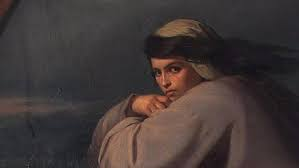